Teithio Llesol - Gwers 3
Amcanion Dysgu:
Deall sut mae teithio llesol yn effeithio ar ein hiechyd meddwl a chorfforol. 


Beth sy'n Bwysig:
Mae datblygu iechyd a lles corfforol yn dod â manteision gydol oes.  
Mae sut rydym yn prosesu ein profiadau ac yn ymateb iddynt yn effeithio ar ein hiechyd meddwl a’n lles emosiynol.
Iawn, dewch i ni gofio!
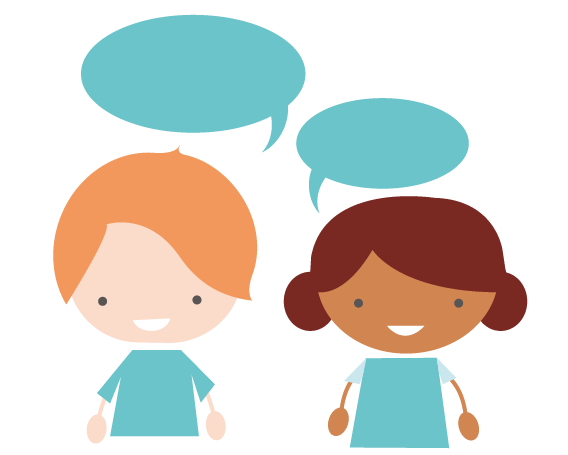 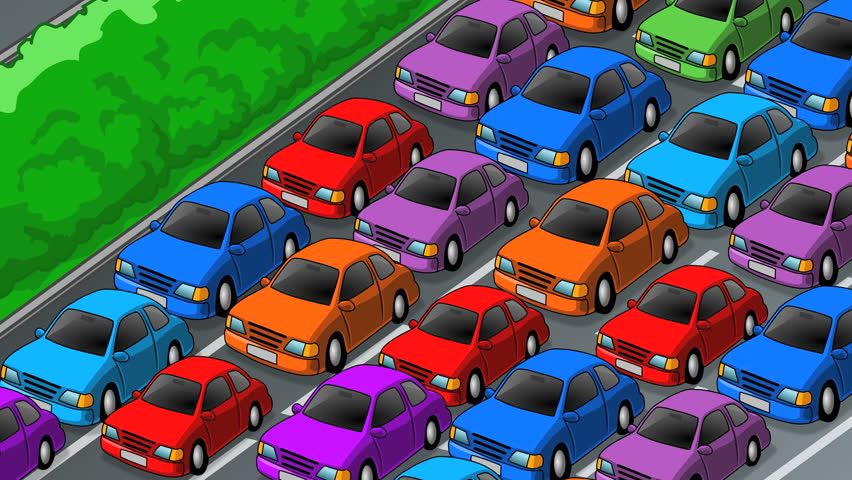 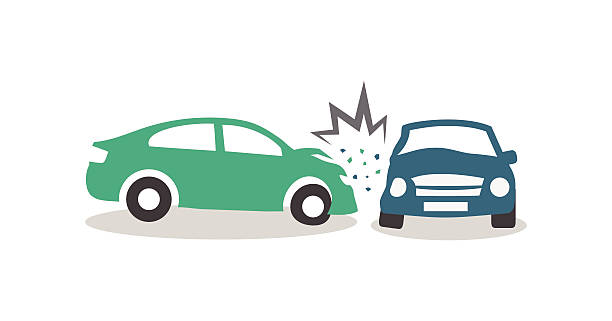 Llai o wrthdrawiadau
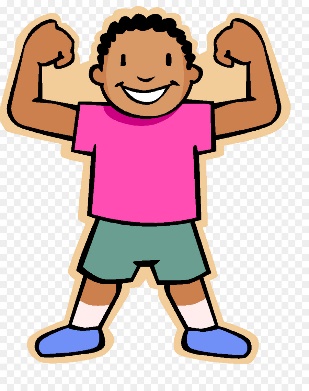 Iechyd gwell
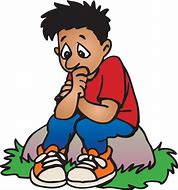 Llai o dagfeydd
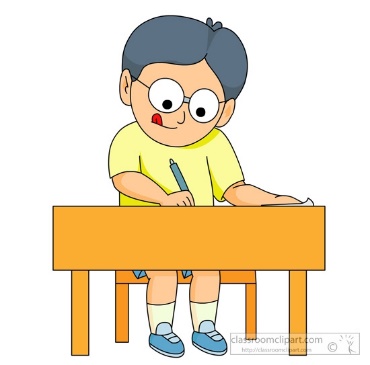 Llai o straen a phryder
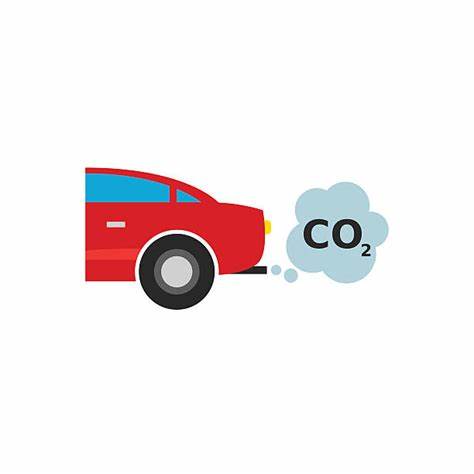 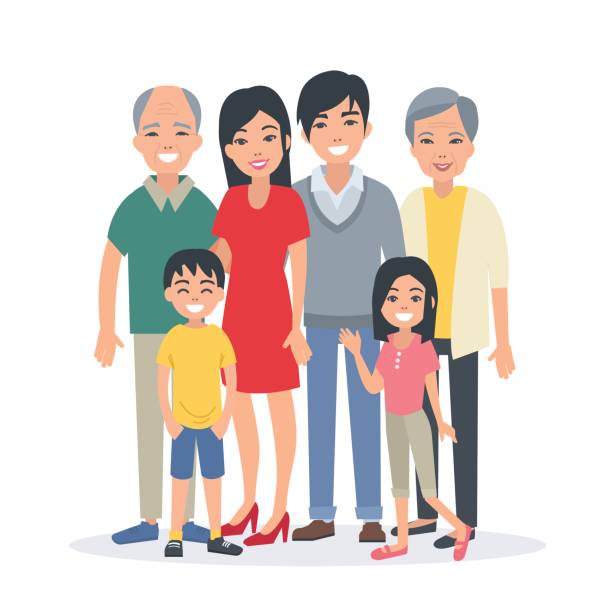 Gwella canolbwyntio
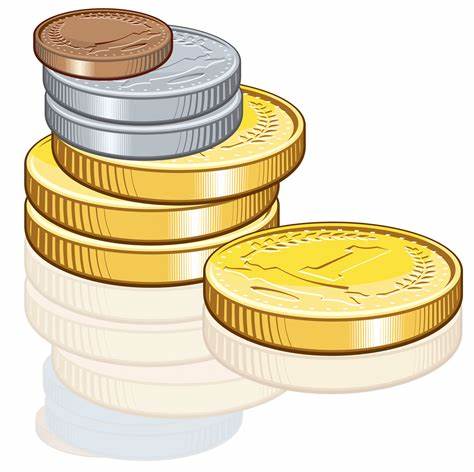 Costio llai
Llai o allyriadau carbon
Gwella perthnasau
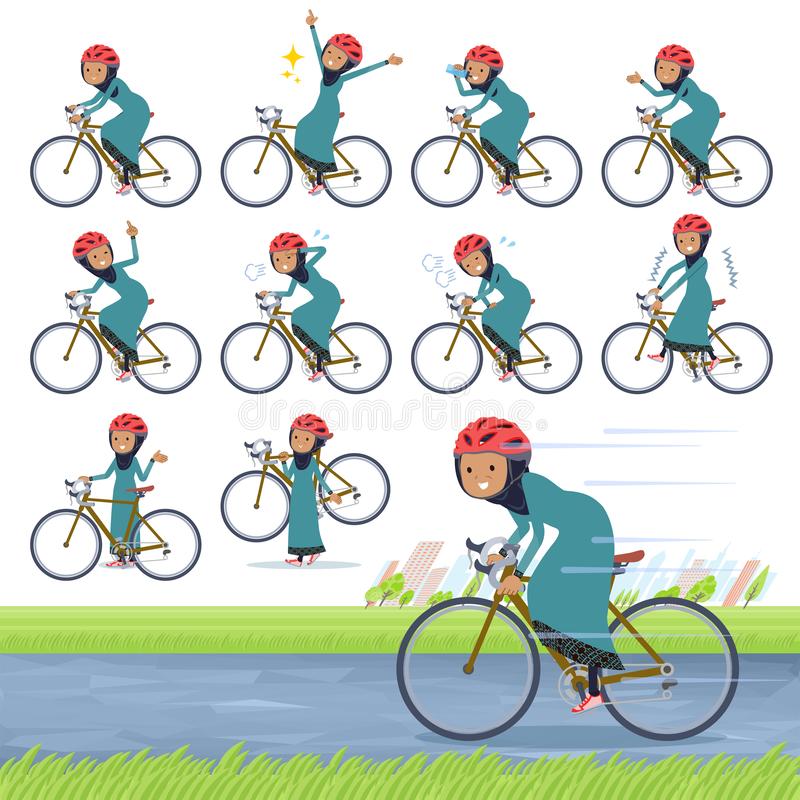 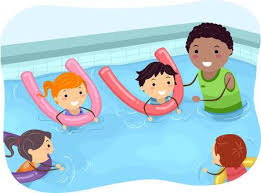 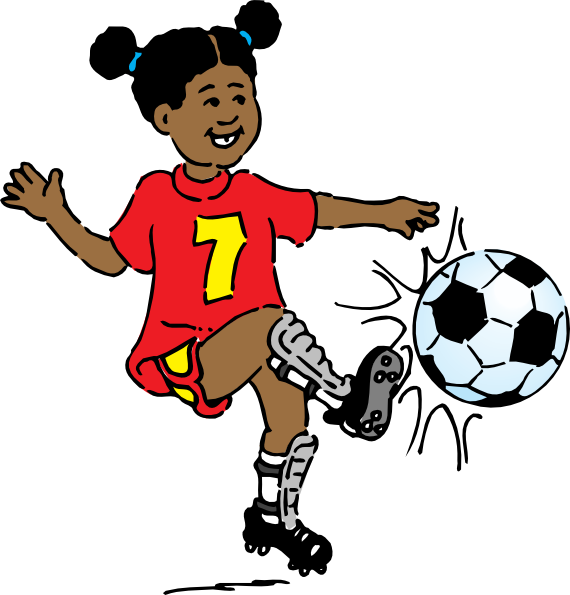 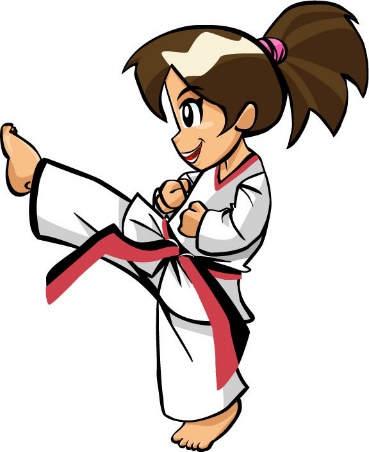 Pa ymarfer corff rydych chi'n ei wneud bob wythnos?
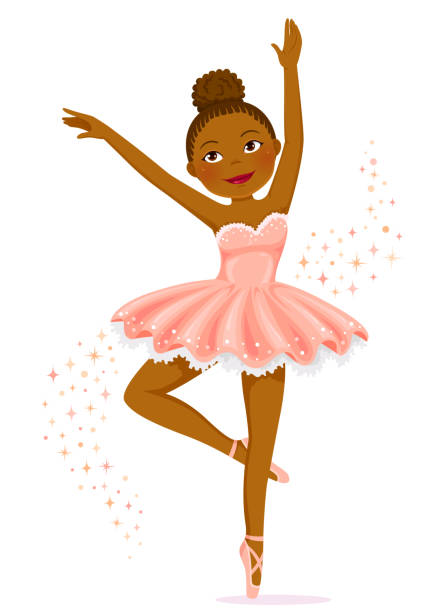 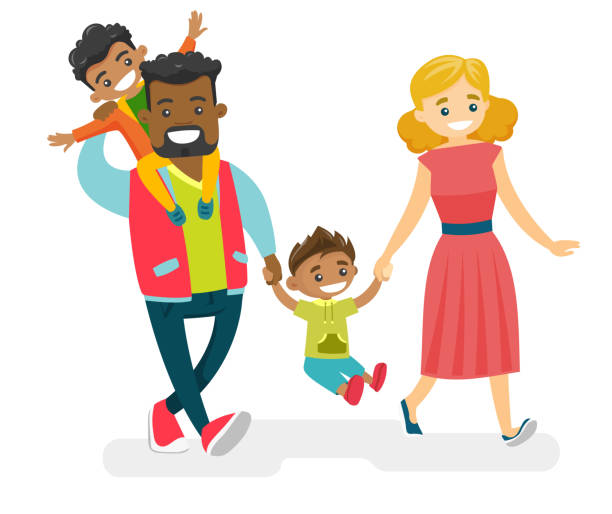 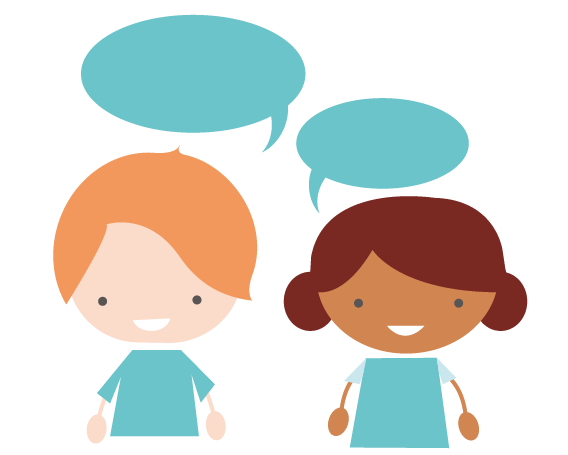 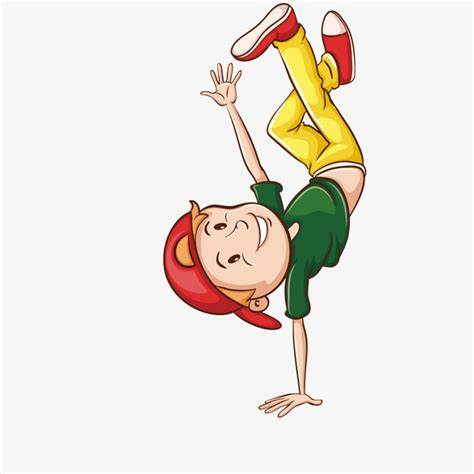 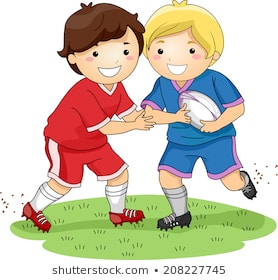 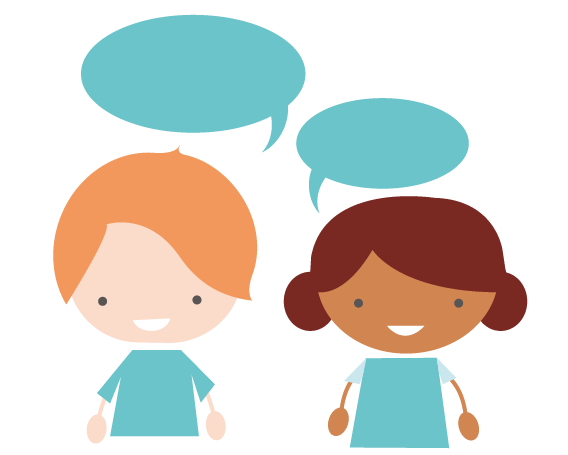 Dylai plant wneud 60 munud o ymarfer corff bob dydd. (canllawiau'r GIG)
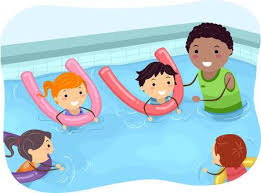 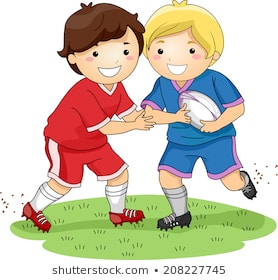 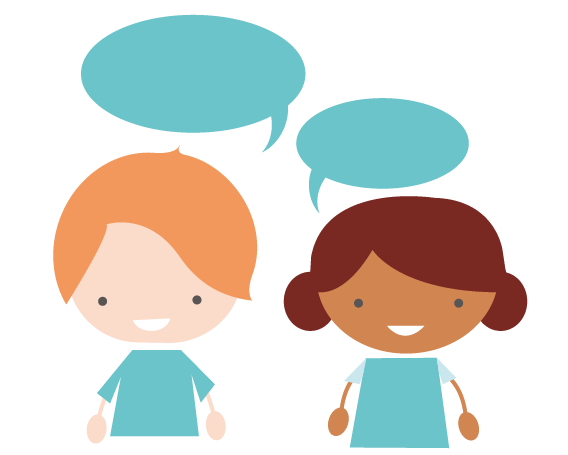 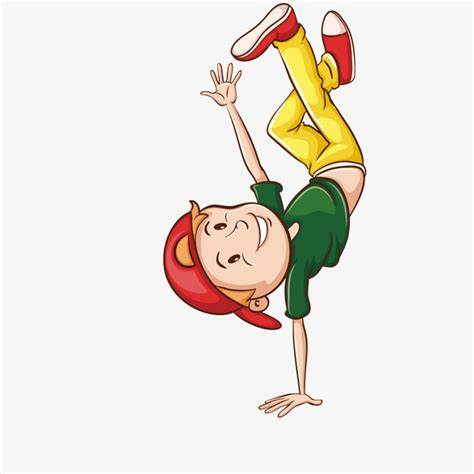 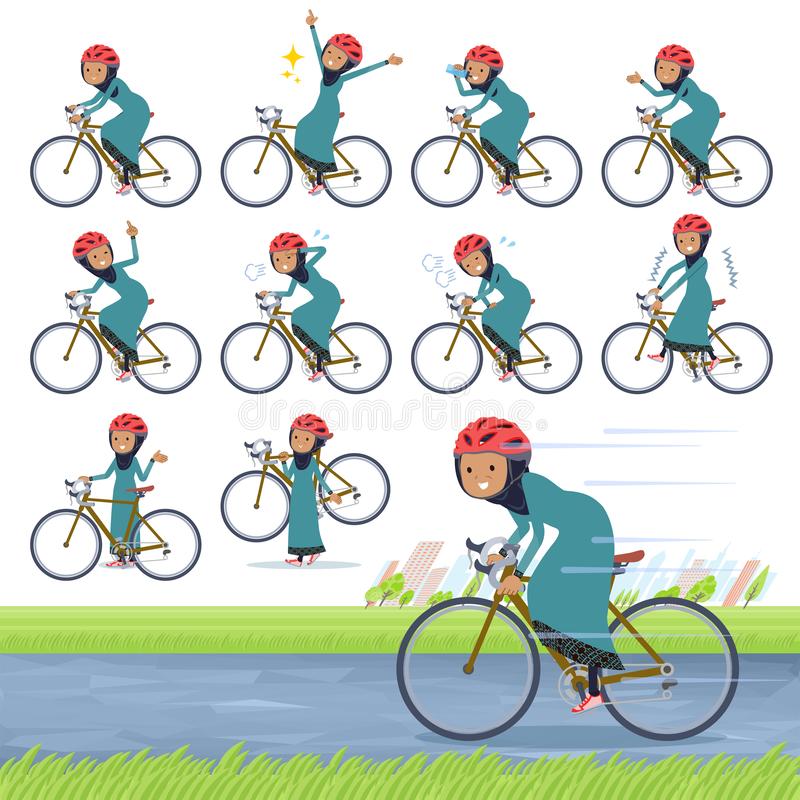 Mewn parau, cyfrwch faint o amser rydych chi'n ei dreulio yn gwneud ymarfer corff…
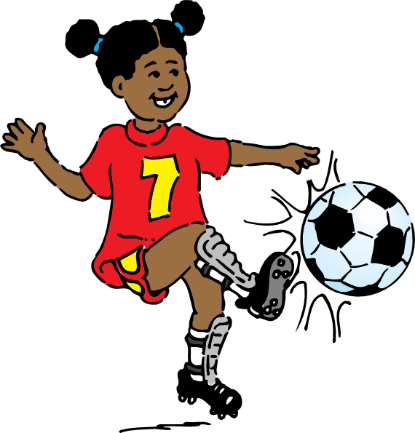 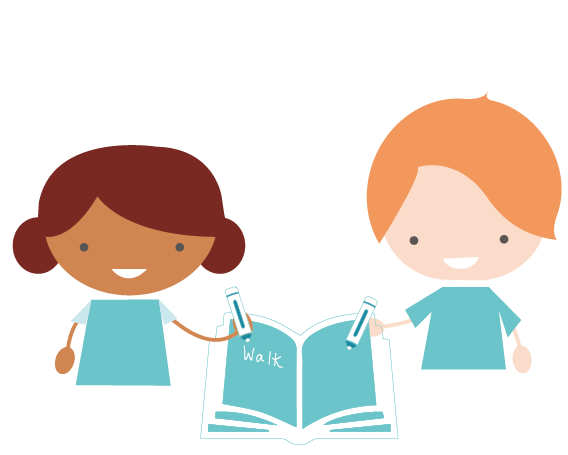 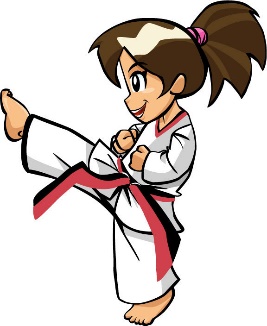 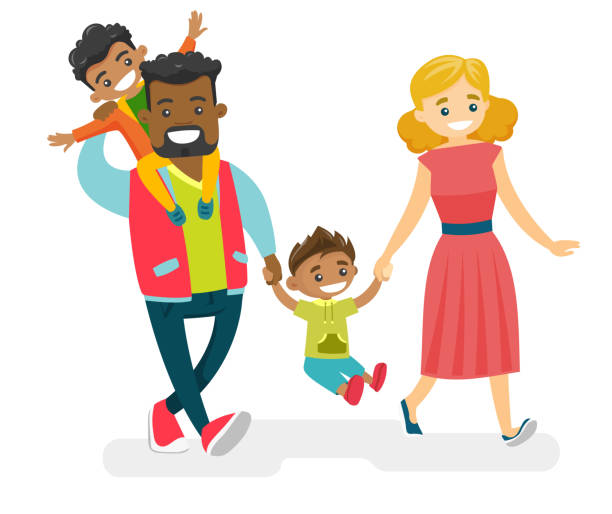 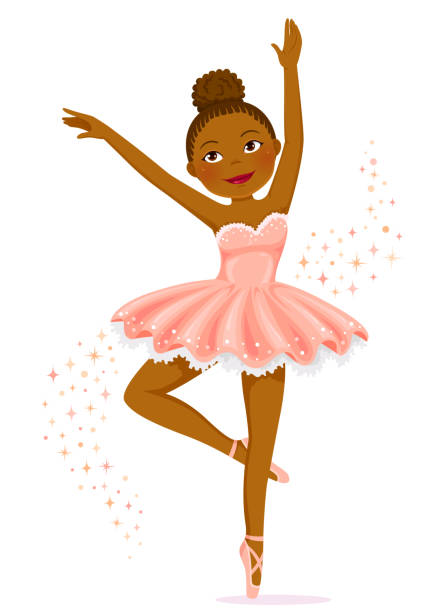 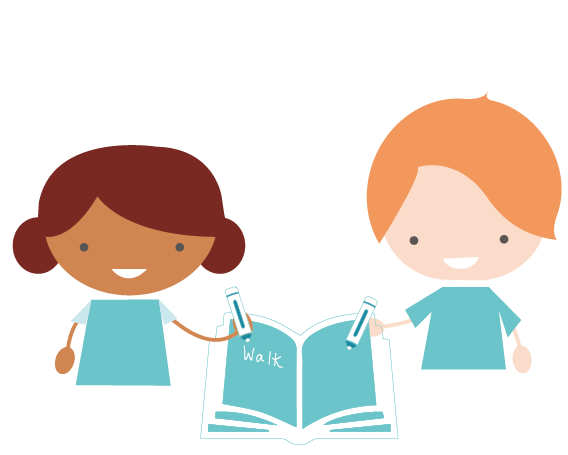 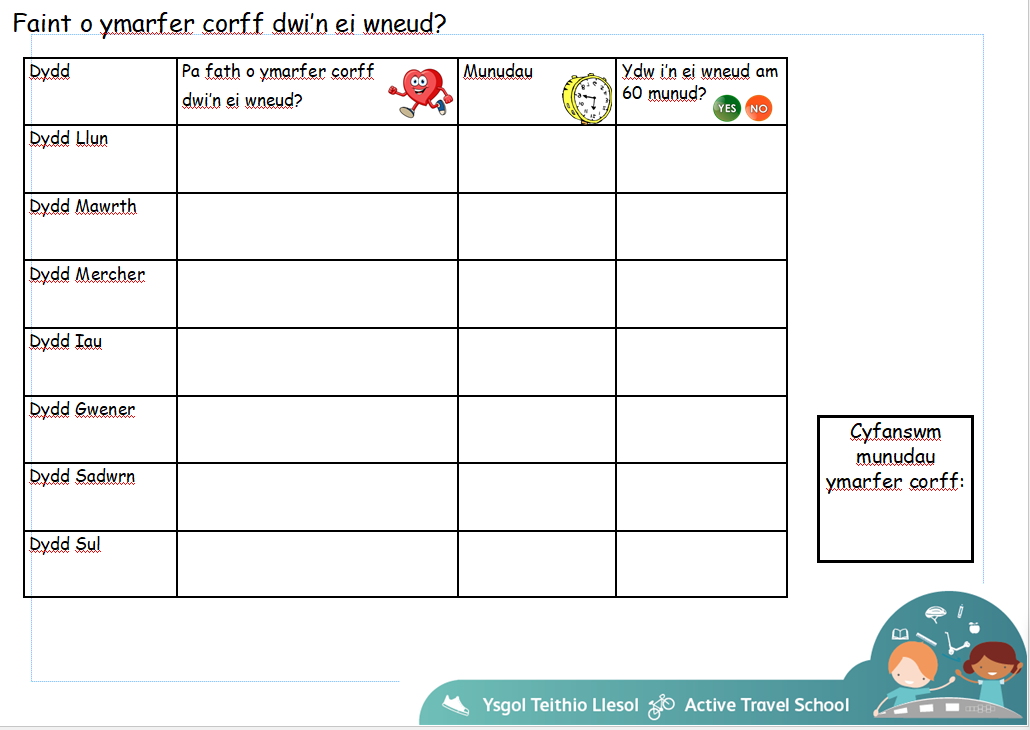 Ydych chi'n gwneud 60 munudbob dydd?
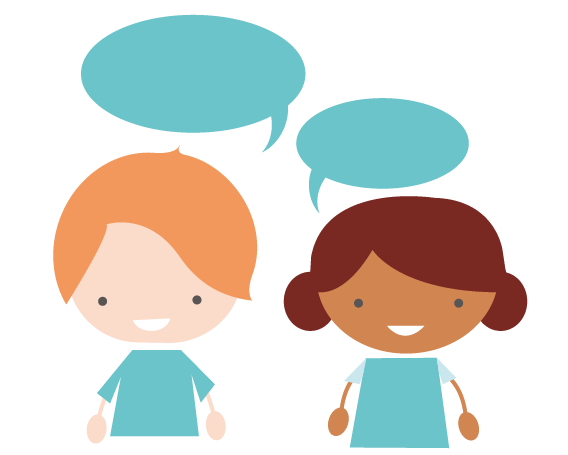 Sut byddai teithio'n llesol yn newid hyn?
Allwch chi wneud cynllun newydd?
Gwnewch gynllun ar gyfer yr wythnos nesaf.
Byddwch yn realistig! Gofynnwch i’ch rhieni ydy’ch cynllun yn bosibl.
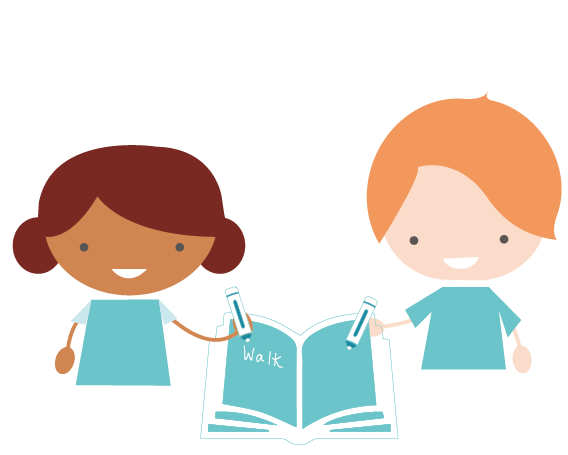 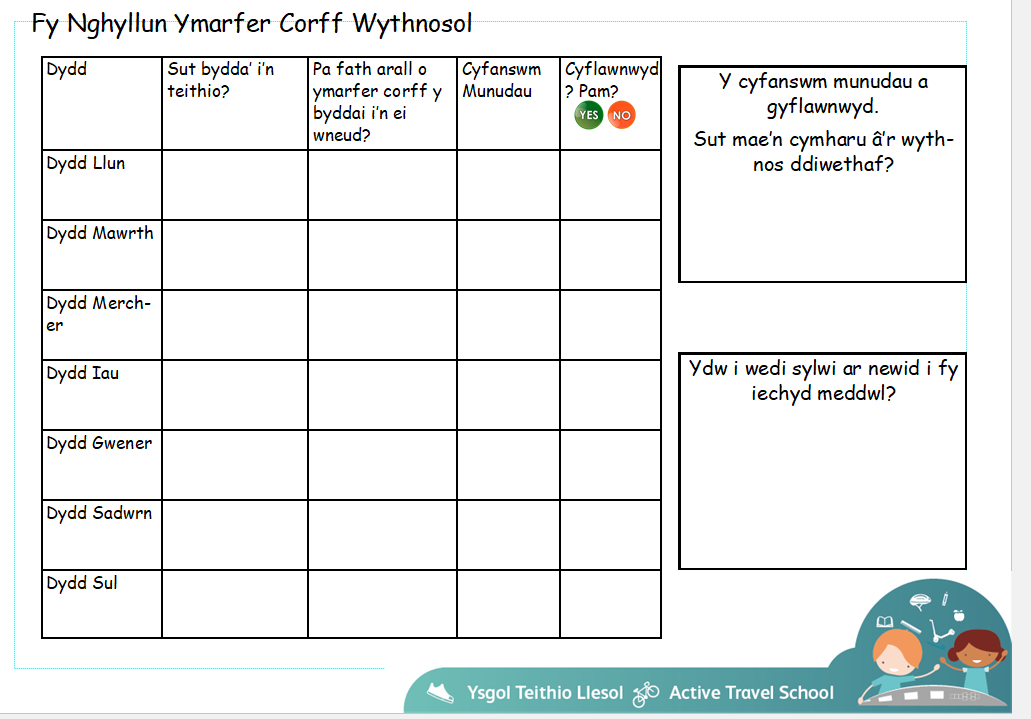 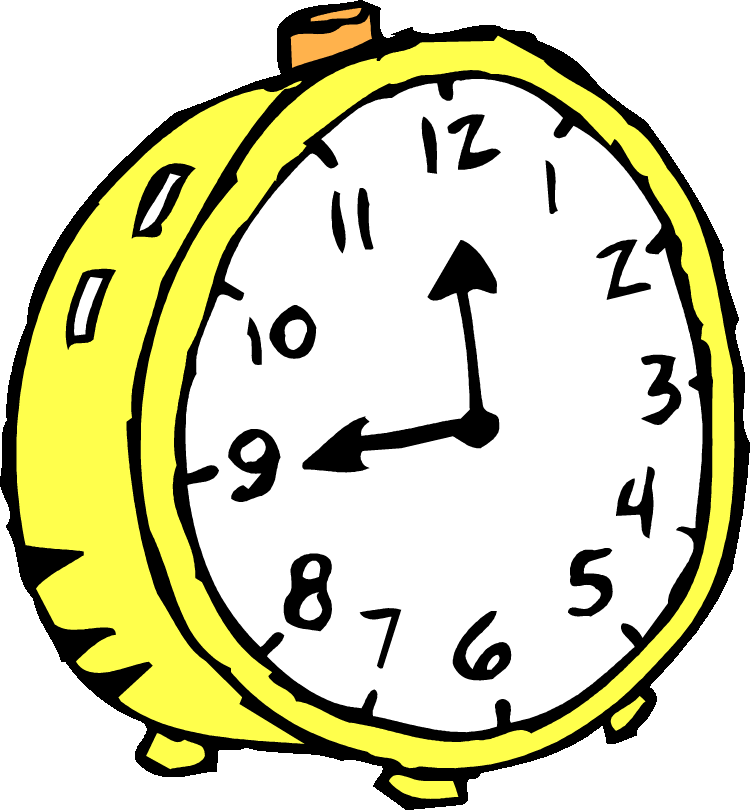